Comprehensive Evaluation of Association Measures for Software Fault Localization
LUCIA, David LO, Lingxiao JIANG, Aditya BUDI
Singapore Management University
Introduction
A Buggy Program
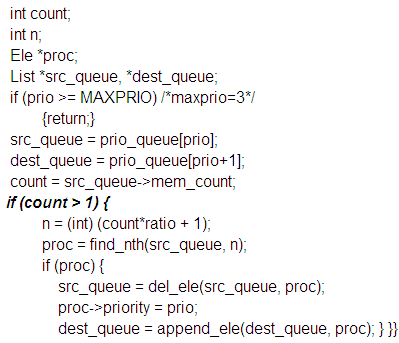 Automated 
Fault Localization
Test 
Cases
Failure
Where is 
the fault ?
Candidate of suspicious program elements
2
Fault Localization Techniques
Many fault localization techniques have been proposed. 

One family of techniques: Spectrum-based fault localization (Reps et.al, 1997)
Use program spectra 
	(the representation of program behavior during execution)
3
[Speaker Notes: Specturm-based :Small CPU time and good accuracy]
An example of spectrum
Test Cases
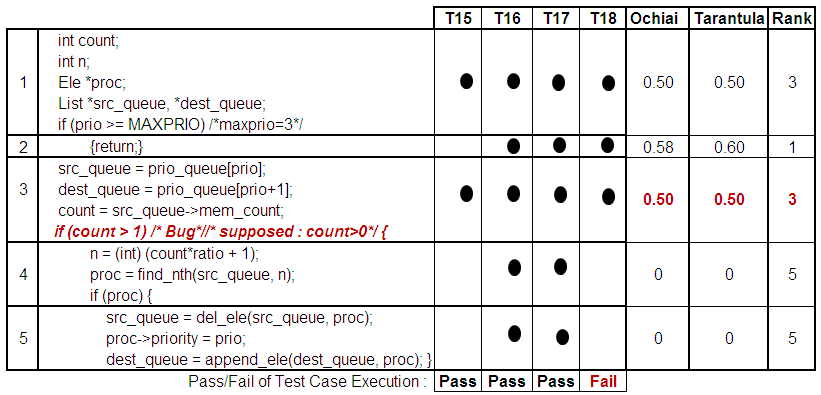 4
Spectrum-based Fault Localization
Idea
	Program element that frequently occurs in failed test case is likely to contain bug

Example of existing measures :
Tarantula, Ochiai, etc.
5
Spectrum-based Fault Localization
Test Cases
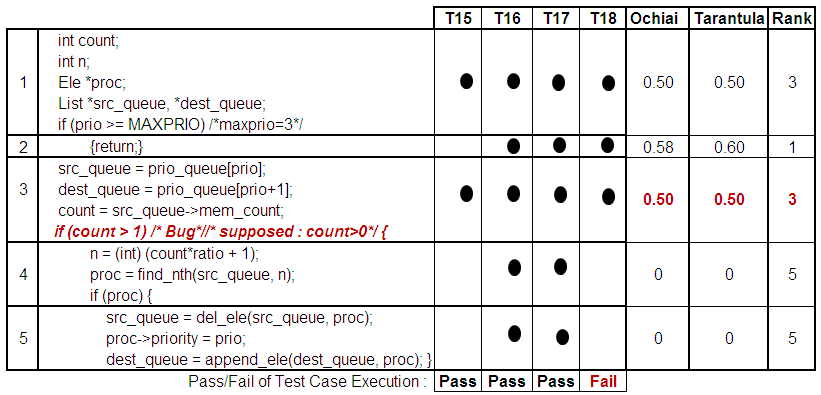 6
Spectrum-based Fault Localization
Tarantula (Jones and Harrold, 2005)




Ochiai (Abreu et.al, 2007)
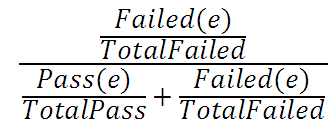 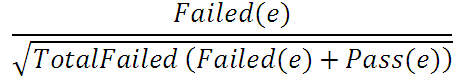 7
Our Contributions #1
Tarantula & Ochiai model fault localization as the association between
The execution of program elements with occurrence of fault

We model fault localization as the association between
The execution or non-execution of program elements with occurrence of fault
8
Modeling Fault Localization with Association Measures
Suspiciousness score of a program element (e) is defined using an association measure (M) as follows:
A Non-control element
	     M(EXECUTION(e), FAILURE)
A Control element
	Maximum of
         M(EXECUTION(e), FAILURE) and
        M(Non-Execution(children of e), Failure)
9
[Speaker Notes: Many association measures have been proposed, but have not been evaluated for fault localization.]
Our Contributions #2
Evaluate the accuracies of 20 association measures for fault localization.

Evaluate their relative performance as compared to Tarantula and Ochiai.
10
Existing Association Measures (Tan et.al, 2002, Geng and Hamilton, 2006, Cheng et.al.,2009)
11
Modeling Fault Localization with Association Measures
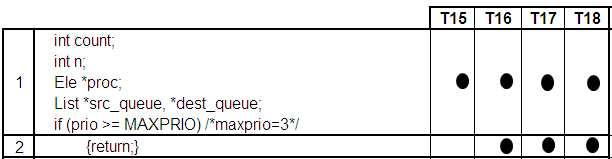 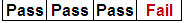 12
Modeling Fault Localization with Association Measures
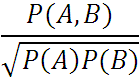 e.g. Cosine
A=Execute, B=Failed
A=Execute, B=Failed
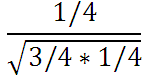 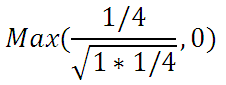 A=Not Execute 
B=Failed
13
[Speaker Notes: Cosine example with formula]
Modeling Fault Localization with Association Measures
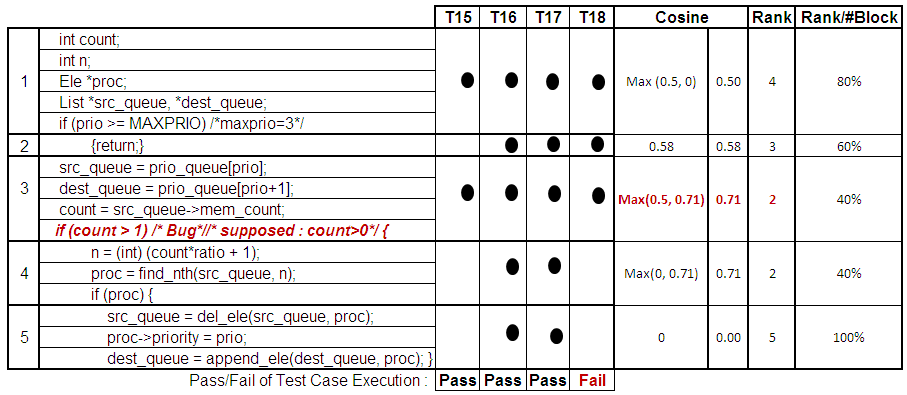 14
Evaluation using Siemens Dataset
dad
15
[Speaker Notes: Siemens dataset contains : original version and test cases.. So we can obtained the pass/fail information
Each dataset has one bug, but it can span to multiple locations (blocks)
Each dataset has several buggy versions
We excludes versions containing bug in data declarations
And also identical to the original]
Some measures are not as good as Ochiai and Tarantula.
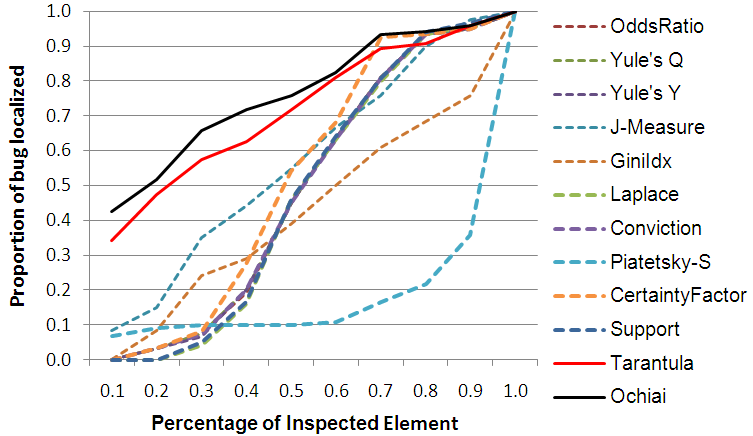 16
Some measures are comparable Ochiai and Tarantula.
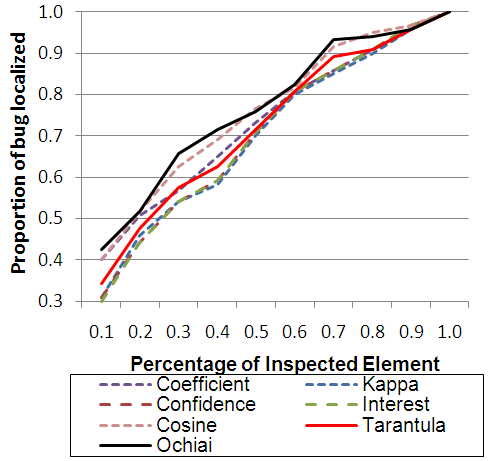 17
Improvement by Association Measure
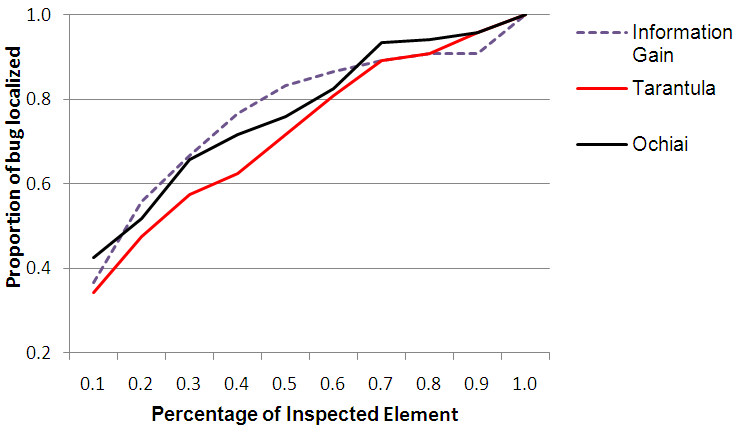 18
Percentage of Inspected Elements
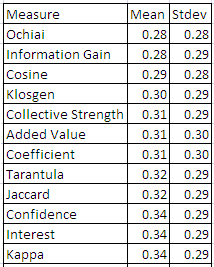 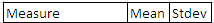 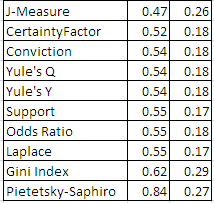 19
The Statistical Significance between Measures
Coefficient, Kappa, Confidence, Interest, Cosine,
 Added Value, Collective Strength , Jaccard,  Klosgen,
Information Gain, Tarantula, Ochiai
J-Measure
Certainty Factor
Odd Ratio, Yule’s Q, Yule ‘s Y,
 Support, Laplace, Conviction
Gini Index
Piatetsky-Shapiro
20
Summary of Findings
Fifty percent of the association measures have good accuracies for fault localization (28-34% inspected block)
Association measures that are statistically comparable with Ochiai and Tarantula are: Coefficient, Kappa, Confidence, Interest, Cosine , Added Value, Collective Strength, Jaccard, Klosgen, Information Gain
Information Gain can localize more bugs as compare to Ochiai when 20-50% blocks are
    inspected.
21
Threats to Validity
The effect of different granularity of instrumentation level 
	(http://www.mysmu.edu/phdis2009/lucia.2009/Dataset.htm)
Dataset for experimentation is not a large program
Future Work
Investigate large real program
Investigate the effectiveness of the measures for different types of bug
22
THANK YOU
23